Electrical Circuits II
Week 2 – Fall Semester
Electrical Engineering Dept.
1.2 Thévenin’s Theorem
The next theorem to be introduced, Thévenin’s theorem, is probablyone of the most interesting in that it permits the reduction of complexnetworks to a simpler form for analysis and design.
10/20/2020
2
1.2 Thévenin’s Theorem
In general, the theorem can be used to do the following: 
• Analyze networks with sources that are not in series or parallel.• Reduce the number of components required to establish the samecharacteristics at the output terminals. • Investigate the effect of changing a particular component on thebehavior of a network without having to analyze the entire networkafter each change.
10/20/2020
3
1.2 Thévenin’s Theorem
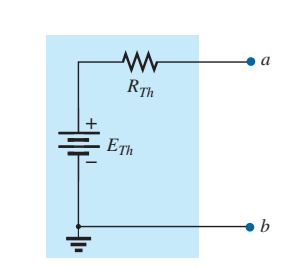 Thévenin’s theorem states the following:
Any two-terminal dc network can be replaced by an equivalent circuitconsisting solely of a voltage source and a series resistor as shown.
Thévenin equivalent circuit
10/20/2020
4
1.2 Thévenin’s Theorem
The theorem was developed by Commandant Leon-Charles Thévenin in1883 as described in Fig.
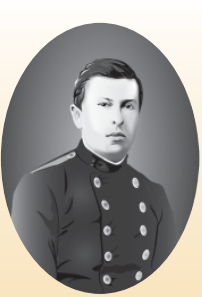 Leon-Charles Thévenin.
10/20/2020
5
1.2 Thévenin’s Theorem
To demonstrate the power of the theorem, consider the fairly complex network in Fig. below, with its two sources and series-parallel connections.
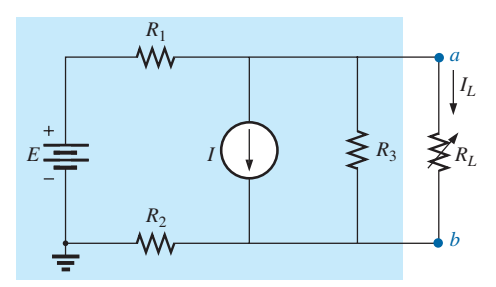 10/20/2020
6
1.2 Thévenin’s Theorem
The theorem states that the entire network inside the blueshaded area can be replaced by one voltage source and one resistor as shown in Fig.
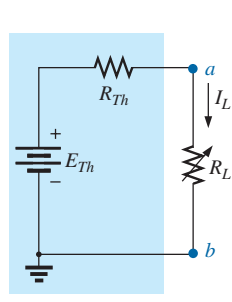 10/20/2020
7
1.2 Thévenin’s Theorem
thévenin’s theorem procedure 
Preliminary: 1. Remove that portion of the network where the Thévenin equivalentcircuit is found. In Fig. in (slide 7) this requires that the load resistorRL be temporarily removed from the network.2. Mark the terminals of the remaining two-terminal network.(The importance of this step will become obvious as we progressthrough some complex networks.) .
10/20/2020
8
1.2 Thévenin’s Theorem
RTh:
3. Calculate RTh by first setting all sources to zero (voltage sourcesare replaced by short circuits and current sources by open circuits)and then finding the resultant resistance between the two markedterminals. (If the internal resistance of the voltage and/or currentsources is included in the original network, it must remain whenthe sources are set to zero.)
10/20/2020
9
1.2 Thévenin’s Theorem
ETh:
4. Calculate ETh by first returning all sources to their original position and finding the open-circuit voltage between the marked terminals. (This step is invariably the one that causes most confusionand errors. In all cases, keep in mind that it is the open-circuitpotential between the two terminals marked in step 2.)
10/20/2020
10
1.2 Thévenin’s Theorem
Conclusion:
5. Draw the Thévenin equivalent circuit with the portion of thecircuit previously removed replaced between the terminals of theequivalent circuit. This step is indicated by the placement of theresistor RL between the terminals of the Thévenin equivalentcircuit as shown in Fig. (b)
10/20/2020
11
1.2 Thévenin’s Theorem
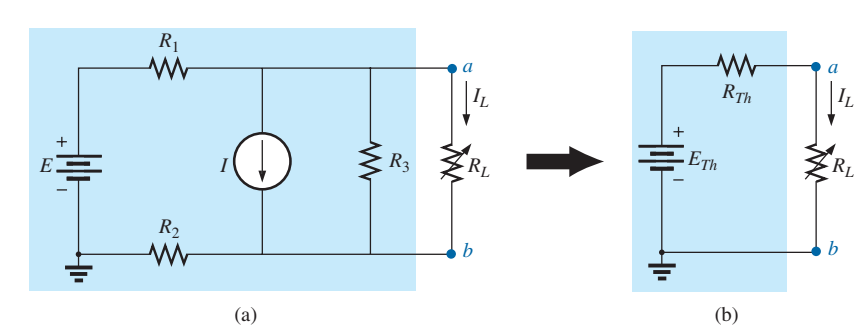 Substituting the Thévenin equivalent circuit for a complex network.
10/20/2020
12
1.2 Thévenin’s Theorem
Example 3: Find the Thévenin equivalent circuit for the network inthe shaded area of the network in Fig. below. Then find the current through RL for values of 2 Ω, 10 Ω, and 100 Ω.
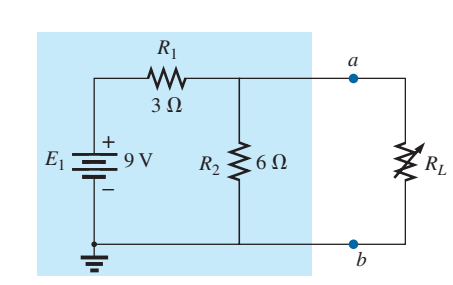 10/20/2020
13
1.2 Thévenin’s Theorem
Solution: Steps 1 and 2: These produce the network in Fig. below. Note that the load resistor RL has been removed and the two “holding” terminals have been defined as a and b .
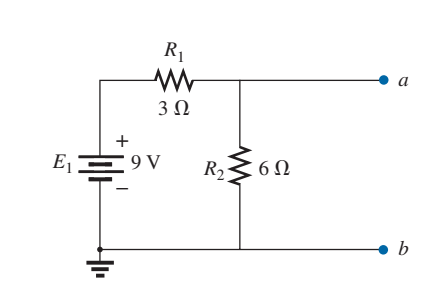 10/20/2020
14
1.2 Thévenin’s Theorem
Step 3: Replacing the voltage source E1 with a short-circuit equivalentyields the network in Fig. below, where,
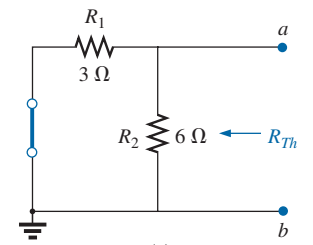 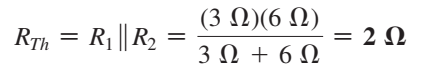 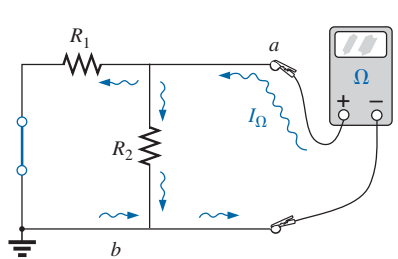 10/20/2020
15
1.2 Thévenin’s Theorem
Step 4: Replace the voltage source (Fig). For this case, the open circuit voltage ETh is the same as the voltage drop across the 6 Ω resistor.Applying the voltage divider rule gives :
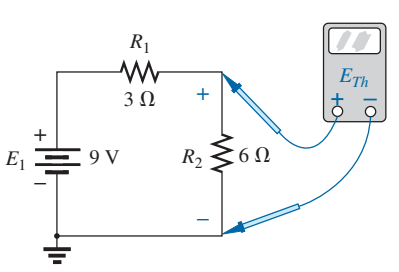 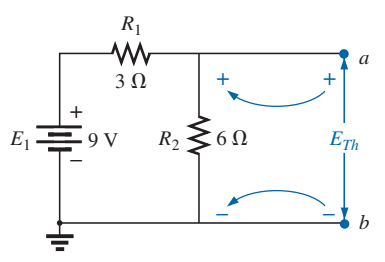 10/20/2020
16
1.2 Thévenin’s Theorem
It is particularly important to recognize that ETh is the open-circuit
potential between points a and b.
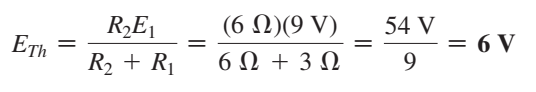 10/20/2020
17
1.2 Thévenin’s Theorem
Step 5:
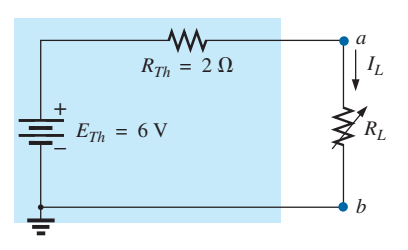 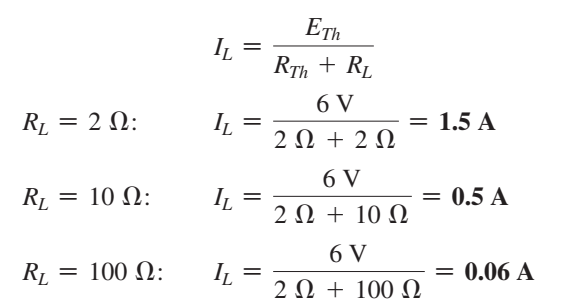 Substituting the Thévenin equivalent circuit for thenetwork external to RL
10/20/2020
18
1.2 Thévenin’s Theorem
If Thévenin’s theorem were unavailable, each change in RL wouldrequire that the entire network in Fig. in slide ( 13 ) be reexamined to find the new value of RL.
10/20/2020
19
1.2 Thévenin’s Theorem
Example 4: Find the Thévenin equivalent circuit for the network inthe shaded area of the network in Fig. below:
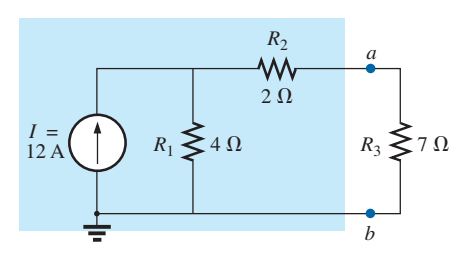 10/20/2020
20
1.2 Thévenin’s Theorem
Solution: 
Steps 1 and 2:
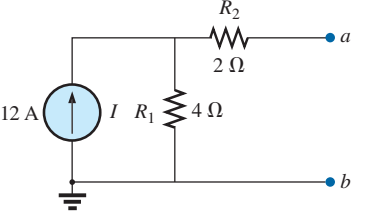 10/20/2020
21
1.2 Thévenin’s Theorem
Step 3: (See Fig.) The current source has been replaced with anopen-circuit equivalent and the resistance determined between terminals a and b.
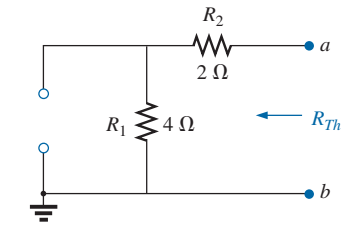 10/20/2020
22
1.2 Thévenin’s Theorem
Step 4: See Fig. In this case, since an open circuit exists betweenthe two marked terminals, the current is zero between these terminalsand through the 2 Ω resistor. The voltage drop across R2 is, therefore,
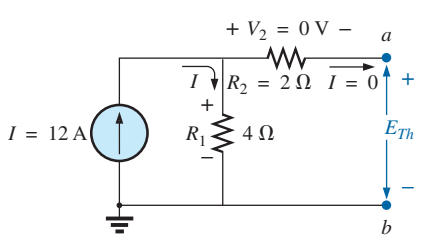 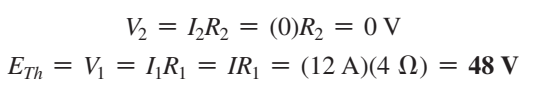 10/20/2020
23
1.2 Thévenin’s Theorem
Equivalent CCT.
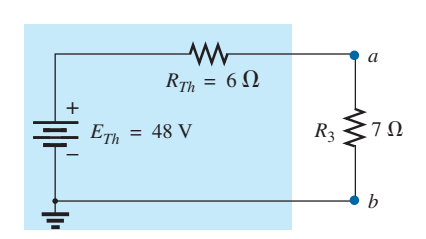 10/20/2020
24
1.2 Thévenin’s Theorem
Example 5: Find the Thévenin equivalent circuit for the network inthe shaded area of the network in Fig.
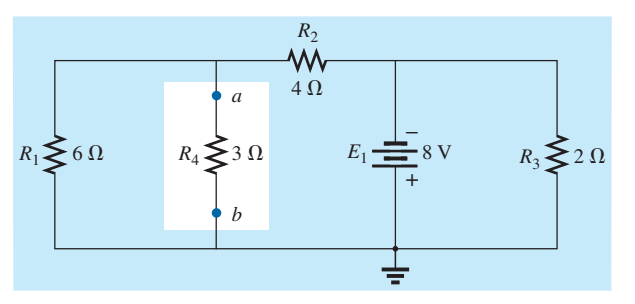 10/20/2020
25
1.2 Thévenin’s Theorem
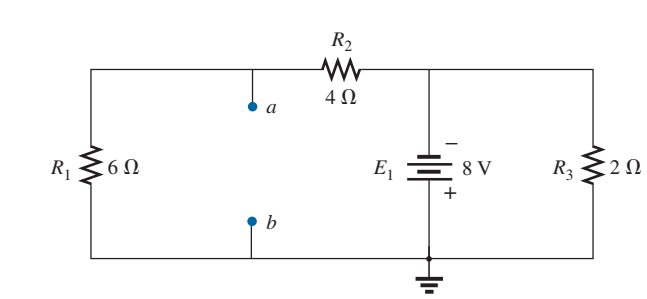 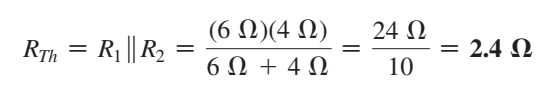 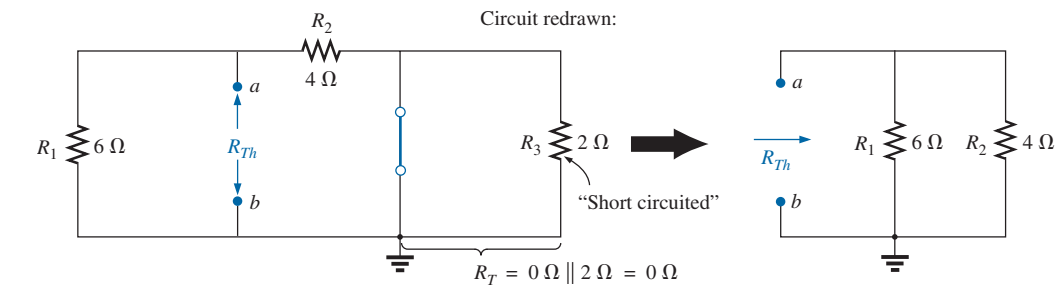 10/20/2020
26
1.2 Thévenin’s Theorem
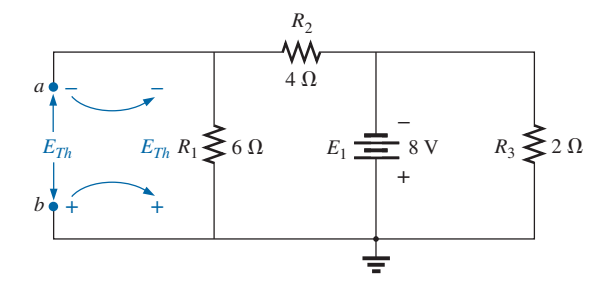 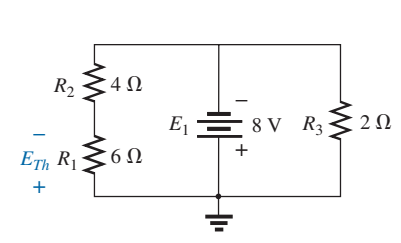 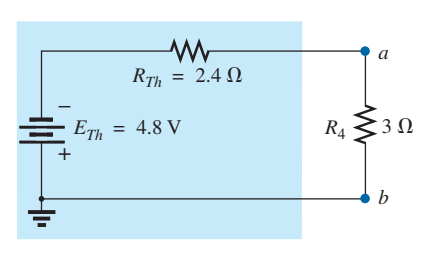 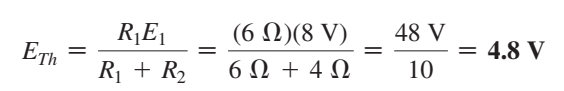 10/20/2020
27
1.2 Thévenin’s Theorem
Self-Study: Review the all the examples between pages (385 to 393) & (378 – 380).
10/20/2020
28
1.3 Norton’s Theorem
Any two-terminal linear bilateral dc network can be replaced by anequivalent circuit consisting of a current source and a parallelresistor, as shown in Fig.
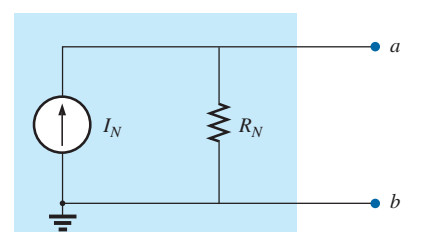 Norton equivalent circuit.
10/20/2020
29
1.3 Norton’s Theorem
The discussion of Thévenin’s theorem with respect to the equivalent circuit can also be applied to the Norton equivalent circuit. The steps leading to the proper values of IN and RN are now listed. Norton’s theorem procedurePreliminary:1. Remove that portion of the network across which the Norton equivalent circuit is found.2. Mark the terminals of the remaining two-terminal network.
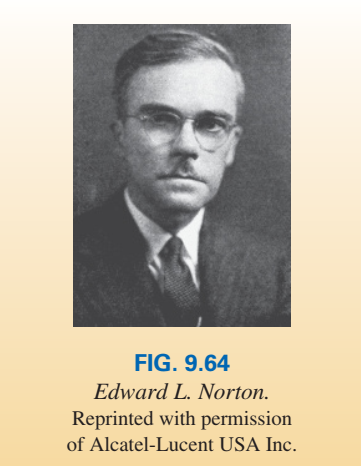 10/20/2020
30
1.3 Norton’s Theorem
RN:3. Calculate RN by first setting all sources to zero (voltage sourcesare replaced with short circuits and current sources with opencircuits) and then finding the resultant resistance between the twomarked terminals. (If the internal resistance of the voltage and/orcurrent sources is included in the original network, it must remainwhen the sources are set to zero.) Since RN = RTh, the procedureand value obtained using the approach described for Thévenin’stheorem will determine the proper value of RN.
10/20/2020
31
1.3 Norton’s Theorem
IN :4. Calculate IN by first returning all sources to their original position and then finding the short-circuit current between the markedterminals. It is the same current that would be measured by anammeter placed between the marked terminals
10/20/2020
32
1.3 Norton’s Theorem
Conclusion:
5. Draw the Norton equivalent circuit with the portion of the circuitpreviously removed replaced between the terminals of the equivalentcircuit.
10/20/2020
33
1.3 Norton’s Theorem
The Norton and Thévenin equivalent circuits can also be found fromeach other by using the source transformation discussed earlierand reproduced in Fig.
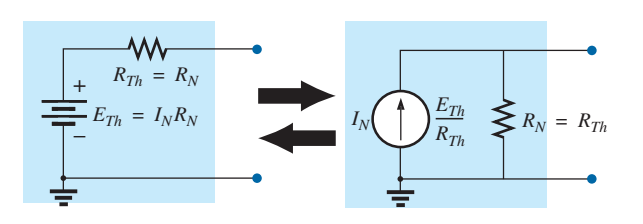 Converting between Thévenin and Norton equivalent circuits
10/20/2020
34
1.3 Norton’s Theorem
Example 5: Find the Norton equivalent circuit for the network inthe shaded area in Fig. below.
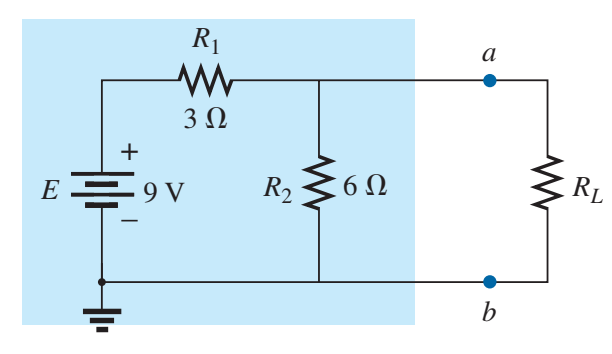 10/20/2020
35
1.3 Norton’s Theorem
Solution:
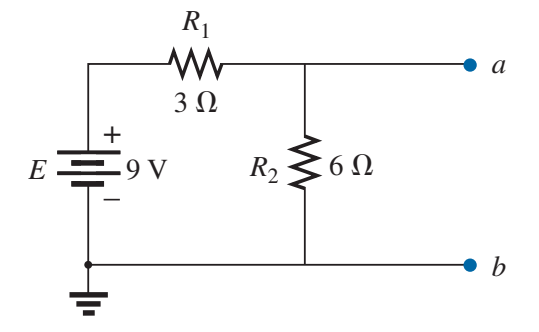 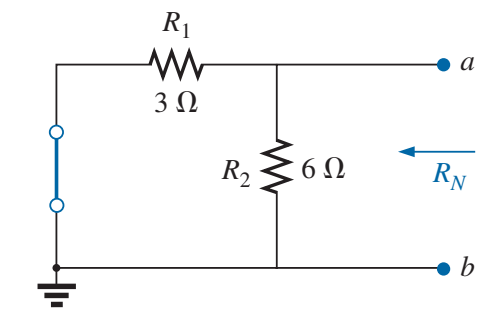 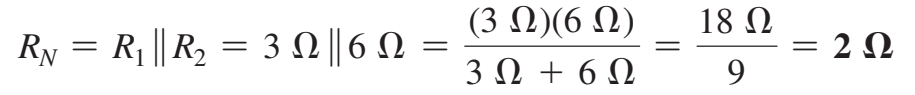 10/20/2020
36
1.3 Norton’s Theorem
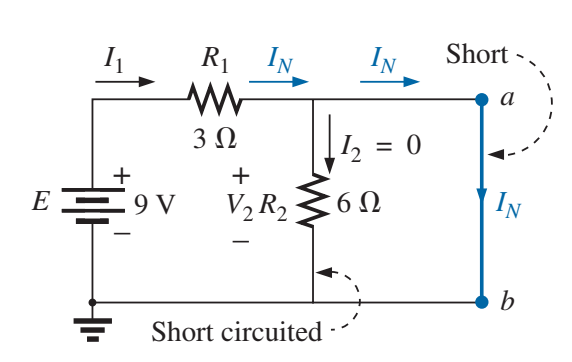 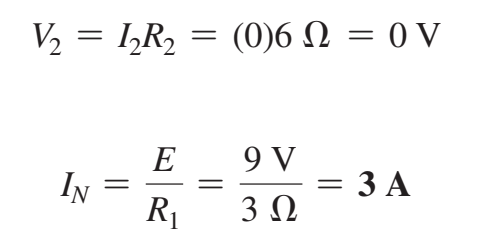 10/20/2020
37
1.3 Norton’s Theorem
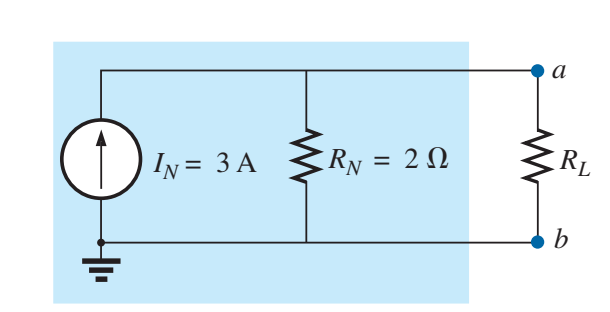 Substituting the Norton equivalent circuit for the
network external to the resistor RL
10/20/2020
38
1.3 Norton’s Theorem
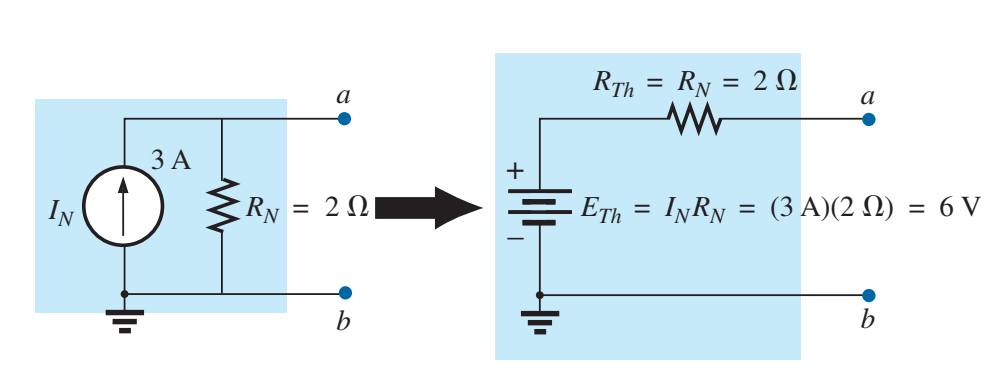 Converting the Norton equivalent circuit  to aThévenin equivalent circuit.
10/20/2020
39
1.3 Norton’s Theorem
Example 6: Find the Norton equivalent circuit for the networkexternal to the 9 Ω resistor in Fig. below.
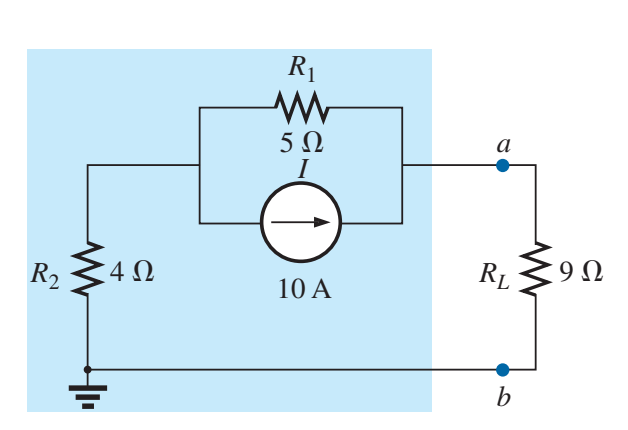 10/20/2020
40
1.3 Norton’s Theorem
Solution:
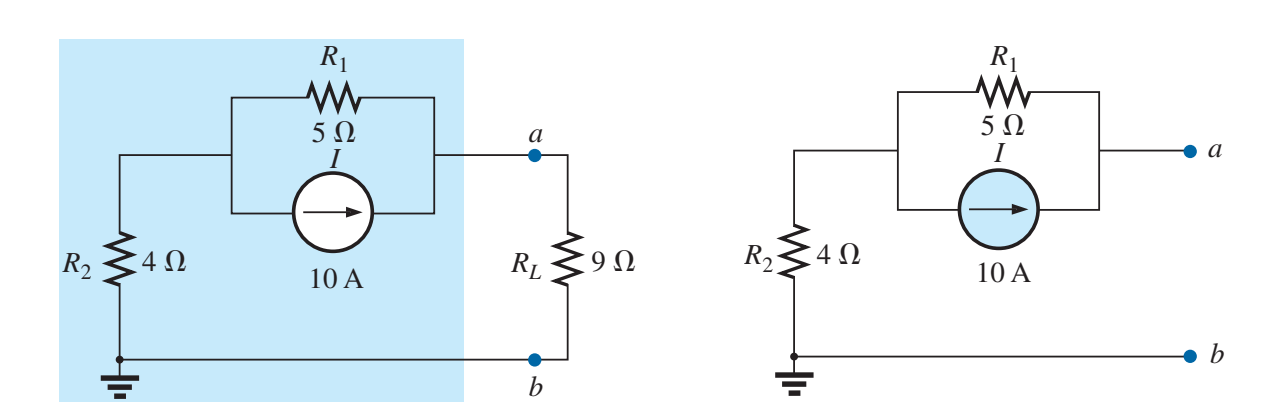 10/20/2020
41
1.3 Norton’s Theorem
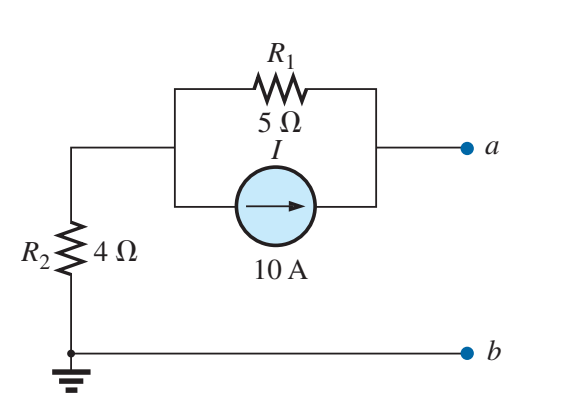 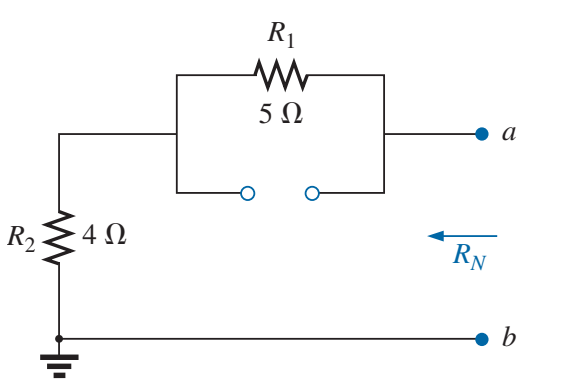 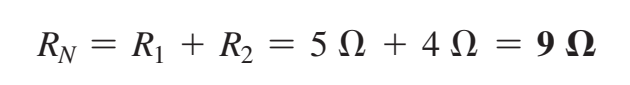 10/20/2020
42
1.3 Norton’s Theorem
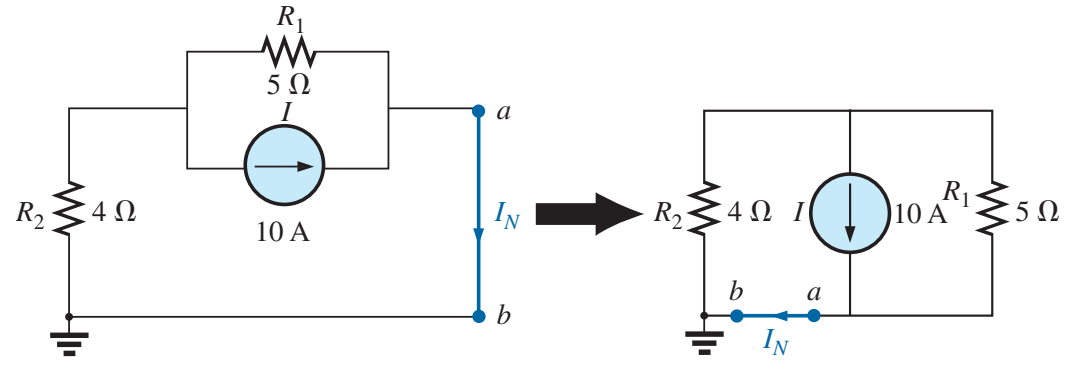 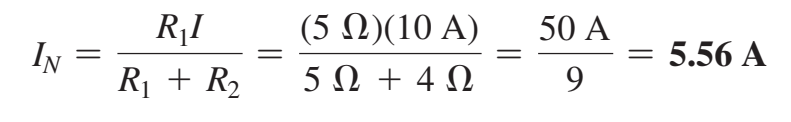 10/20/2020
43
1.3 Norton’s Theorem
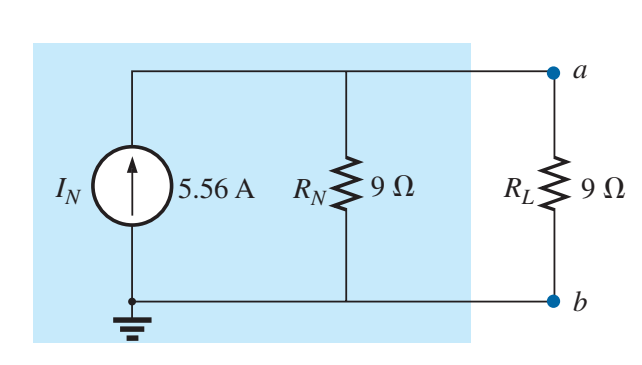 Substituting the Norton equivalent circuit for thenetwork external to the resistor RL
10/20/2020
44
1.3 Norton’s Theorem
Self-study: review all the solved examples between pages (396 – 397).
Please look after the Assignment-1 in G-drive (Assignments folder).
Please get ready for next week’s activities (May be a quiz).

End of Week 2.
10/20/2020
45